Uppdrag: Minska riskerna för ras, skred och stranderosion 
(2018: Göta Älv-delegation)
Vad arbetar SGI med?
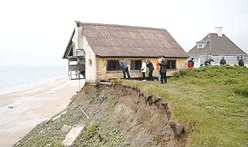 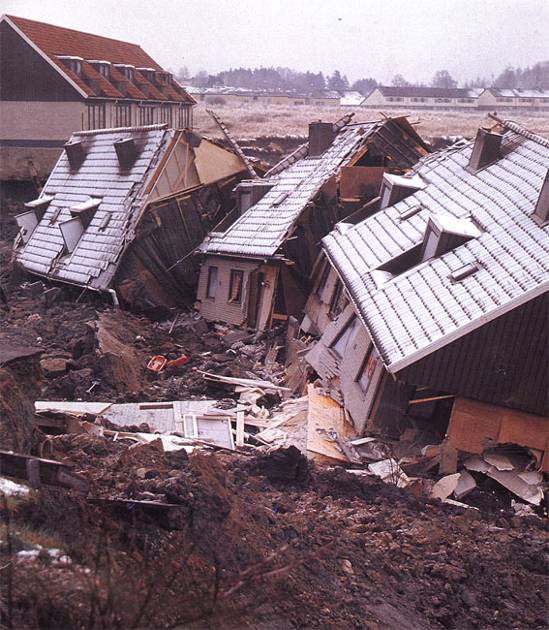 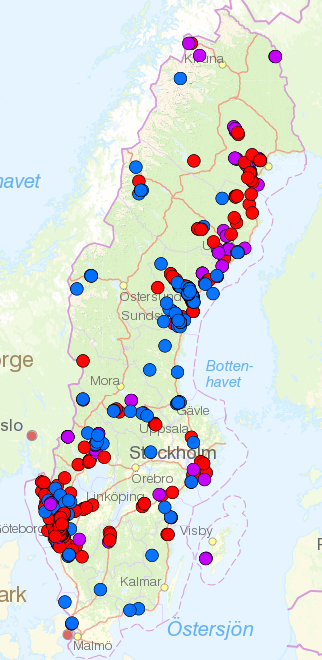 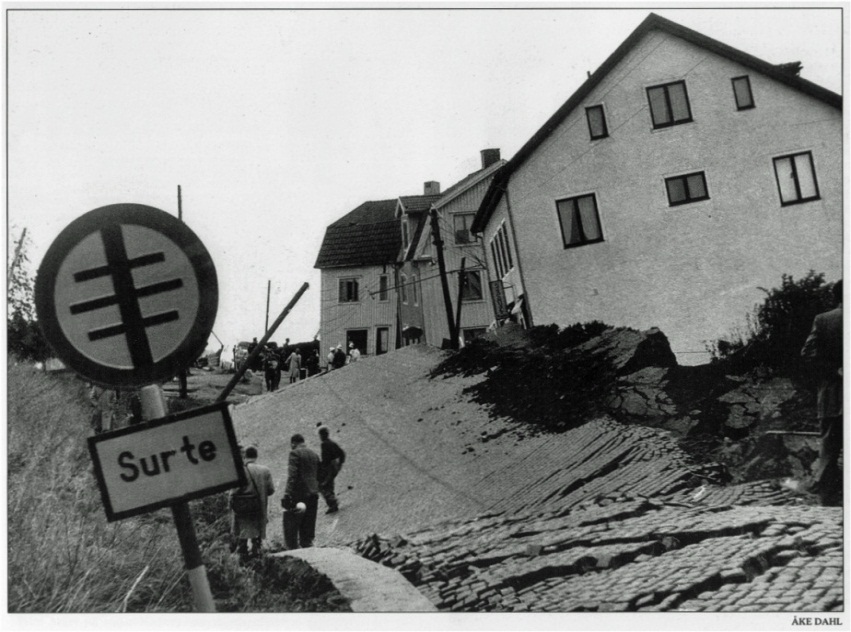 Surte 1950, 1 död, 300 hemlösa, 30 skadade hus
Tuve 1977, 9 döda, 300 skadade
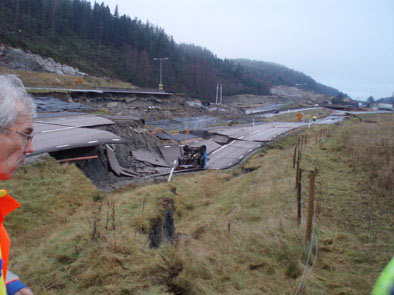 Geoteknik är läran om jord och bergs tekniska egenskaper samt dess tillämpning vid främst byggnads- och anläggnings-verksamhet

SGI utreder potentiella skred-riskområden, bl a mht klimat-förändringar. (Risk = sannolikhet * konsekvenser)
Från http://gis.swedgeo.se/skred/ 
(~1500, jmfr. Norge >10.000)
Småröd 2006, samhällskostnad > 500 Mkr
Trigger: felaktig placering av fyllnadsmassor
Exempel på orsaker till skred
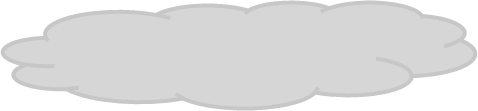 Riklig nederbörd
Belastning
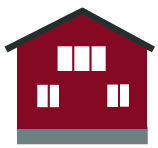 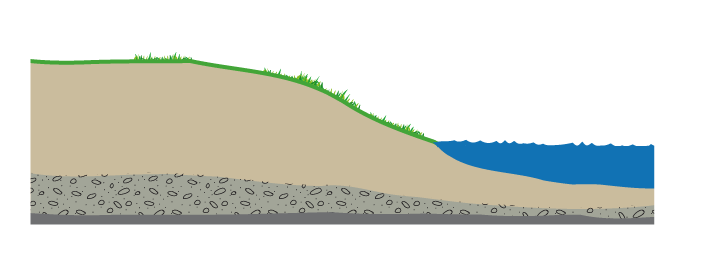 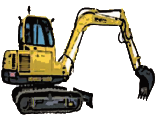 Höjd vattennivå
Sänkt vattennivå
Erosionskada eller Avschaktning
Höjd grundvattennivå
Grundvattennivå
Glidyta
Vattendrag
TiB (Tjänsteman i Beredskap) på SGI
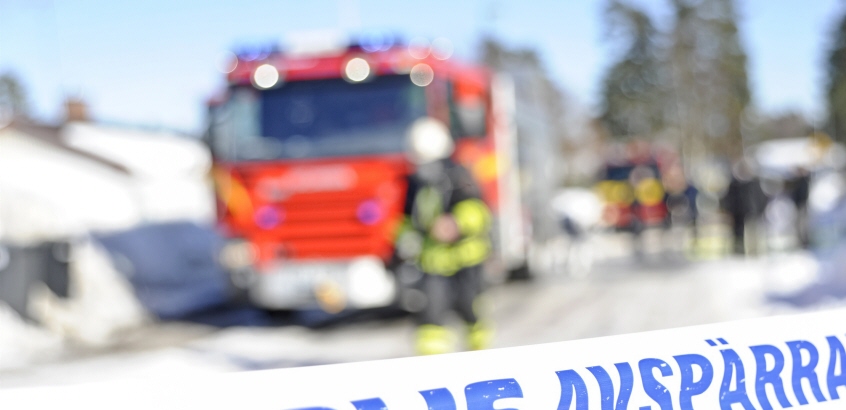 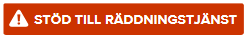 Foto: Birger Lallo/Skandinav Bildbyrå
Vid akuta ärenden bistår SGI räddningstjänsten, annan kommunal instans och statliga myndigheter med expertkunskap för att undanröja hot och reducera skadeverkningar
TiB på SGI (fr. o. m. 1 dec 2015)
Nås via SOS Alarm
Tillgänglig på telefon alla timmar, alla dagar i veckan
Återkoppla vid larm inom 15 minuter
Redo för Lync-/telefonmöte med andra instanser inom en timme
Vid behov, bedömt i samspel mellan SGI och Räddningstjänst, infinna sig på plats
http://www.swedgeo.se
2016: skarpa och övningsapplikationer
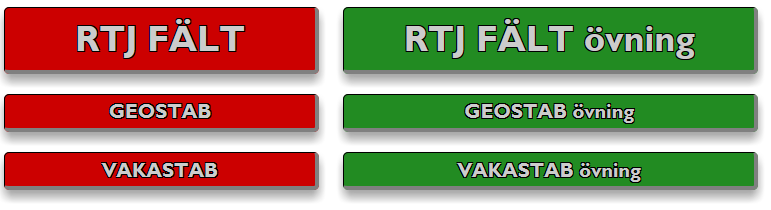 Ca 10 lager
> 60 lager
> 30 lager
TiB på SGI | Åtgärdskalender vid ras, skred och slamströmmar | Olycka vid vattentäkt | A5 broschyr
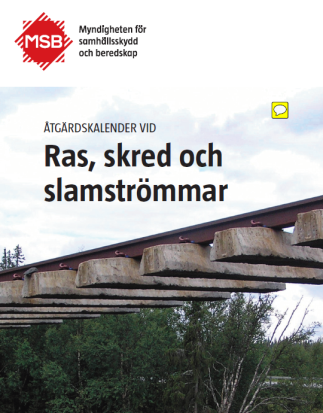 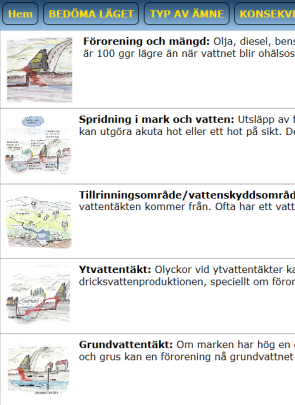 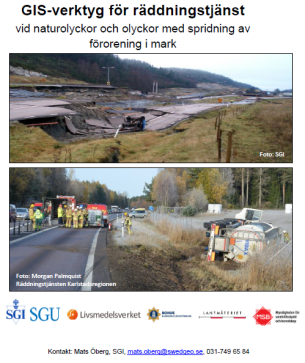 http://gis.swedgeo.se/rtj/
En sida:
Anteckningslager (”aktiva lager”)
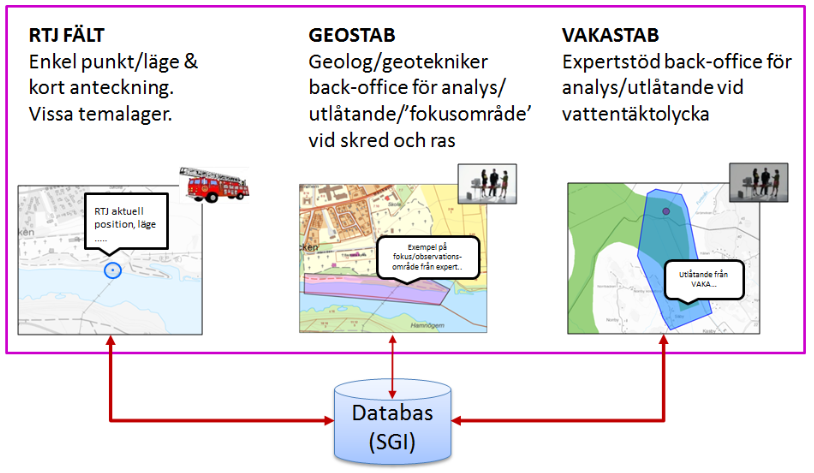 MSB2:4-projekt 2017-2018: ArcGIS-verktyg för Plan, Profil (1:1) och överslagsberäkning av slänt ver 180220
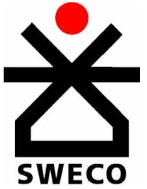 MSB2:4-finasierat projekt 2017-2018 ” Stöd till Räddningstjänsten och USAR-team i akuta ras- och skredsituationer - webbaserad och GIS-modellerad överslagsberäkning av markstabilitet ” (och vidare TiB-stöd från SGI)

Teknisk projektledare: Mats Öberg/SGI 

Geotekniskt sakkunnig: Karin Odén/SGI 

Utveckling ArcGIS Tools: Elias Jörholt/SWECO

Projektansvarig Samverkansområde Geografiskt områdesansvar (SOGO): Sven Vasseur/Lantmäteriet
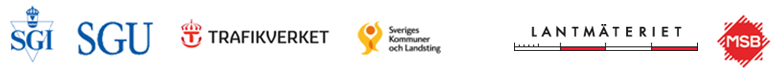 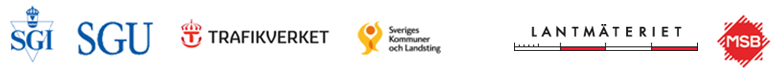 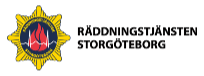 Utgångspunkten vad gäller höjddata är  

LM NH 1m+ (genom WCS-tjänst)

Batymetri (om det finns)

Ny geometri från drönare*) (om det finns/tas fram) – ej troligt scenario

Möjlighet att rita in (och spara) geometri på vilken överslagsberäkning skall utföras (enligt Skredkommisionens rapport 3:95) 

Skapandet av sektions/profillinje i plan och kompletterande geometri i profil är användarstyrd!
*) I projektet ingår även UAV drönare som ett sätt att fånga (befintlig) och ny geometri efter ett inträffat skred
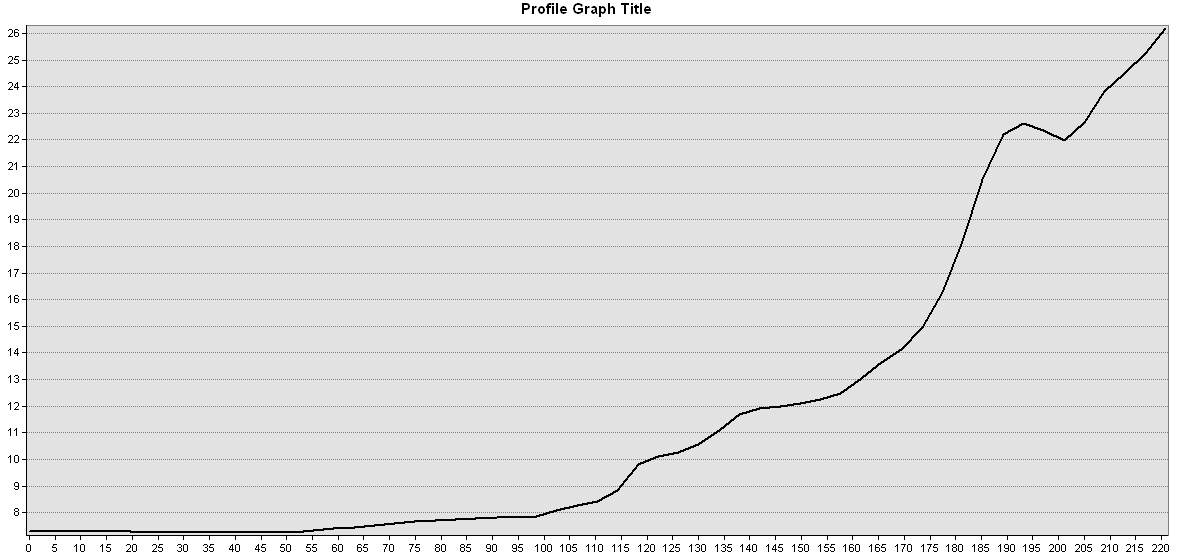 Första vägen
Andra vägen
NH 4m
Strandlinjen
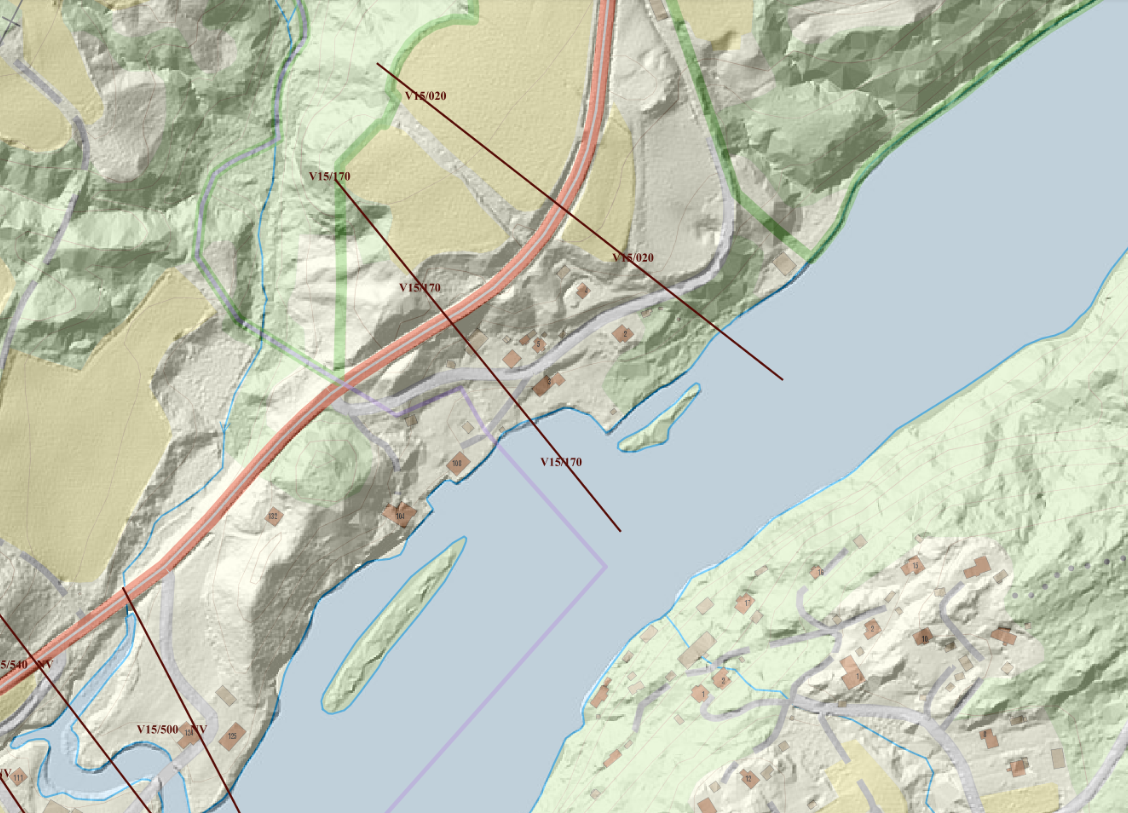 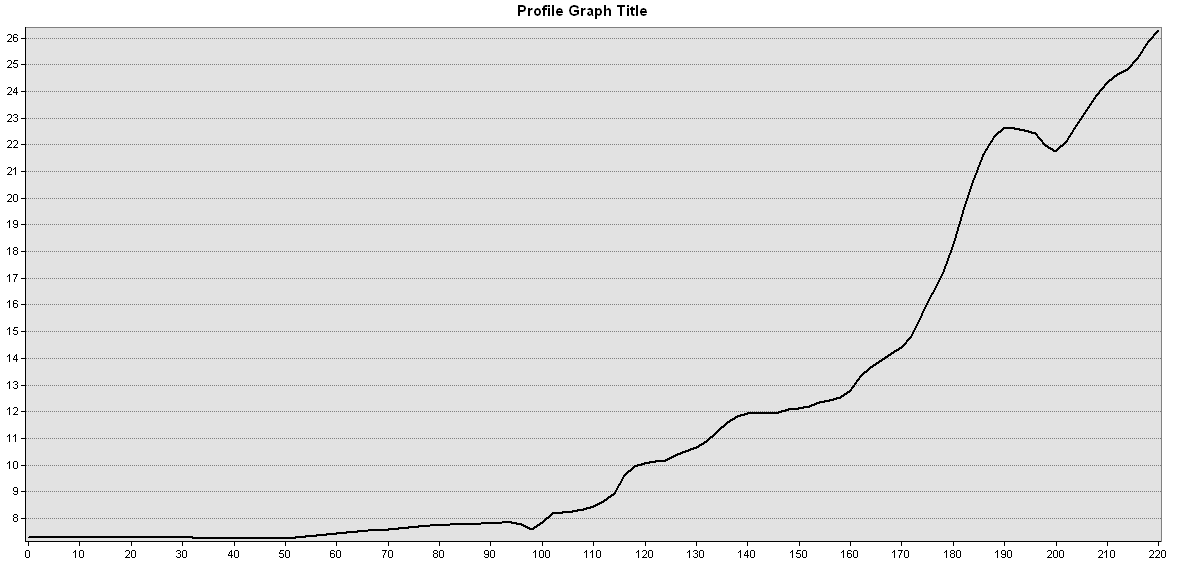 NH 2m
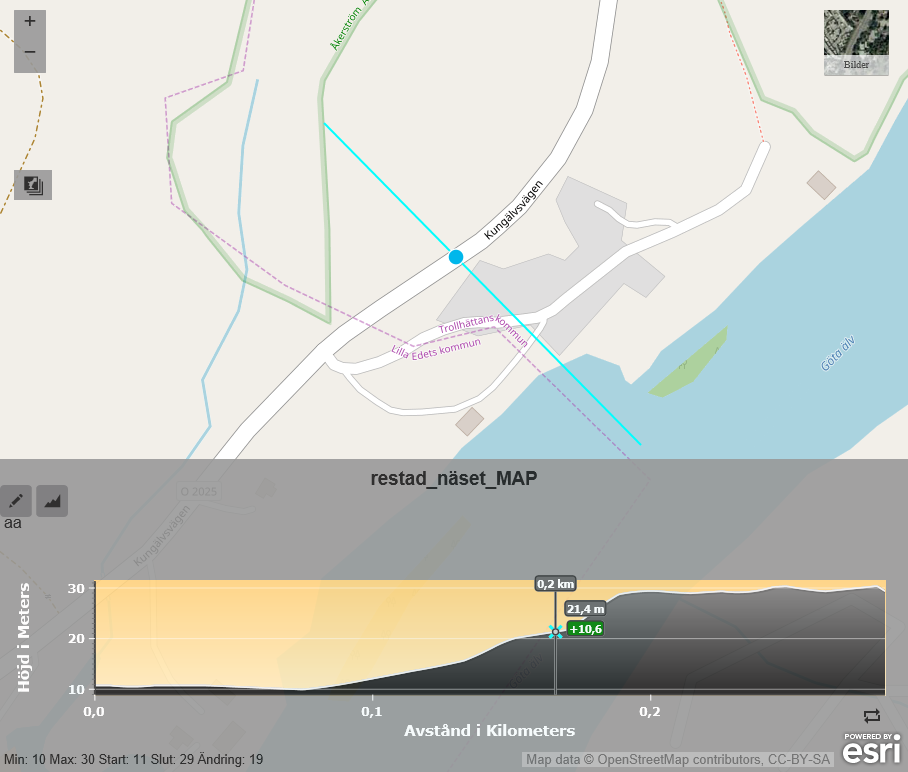 ESRI elevation AGOL 
Global terrain data (här 30m?)
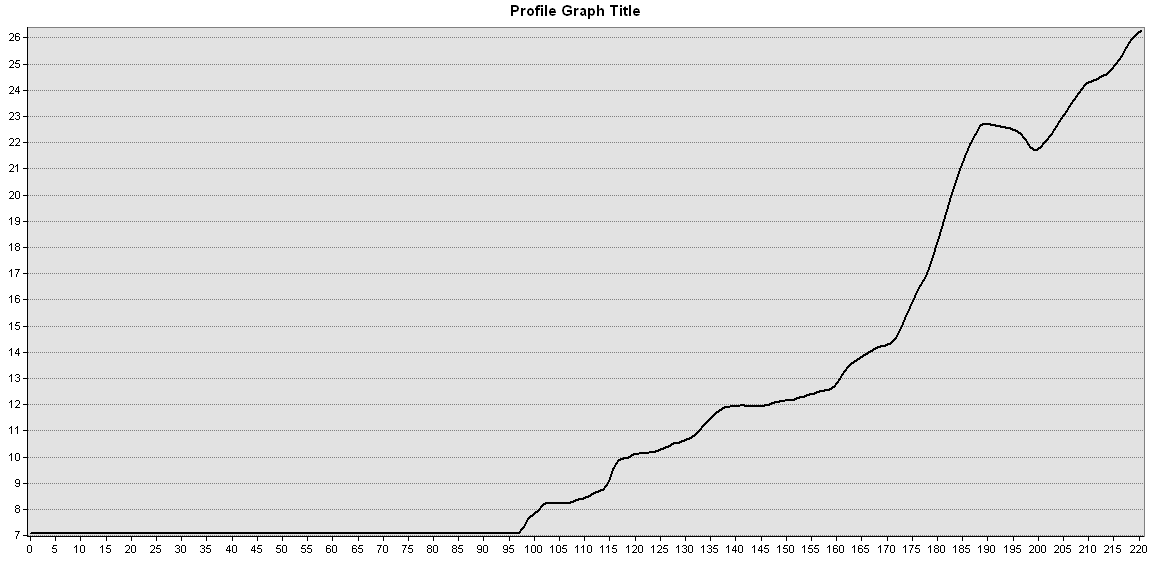 NH 1m
Från gis3
Snabb beräkning av släntstabilitet på godtycklig plats i Sverige. All historik sparas. Kan även ses som ett generell verktyg för att skapa 1:1 profiler.
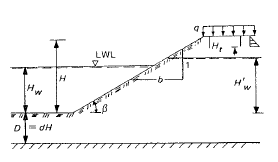 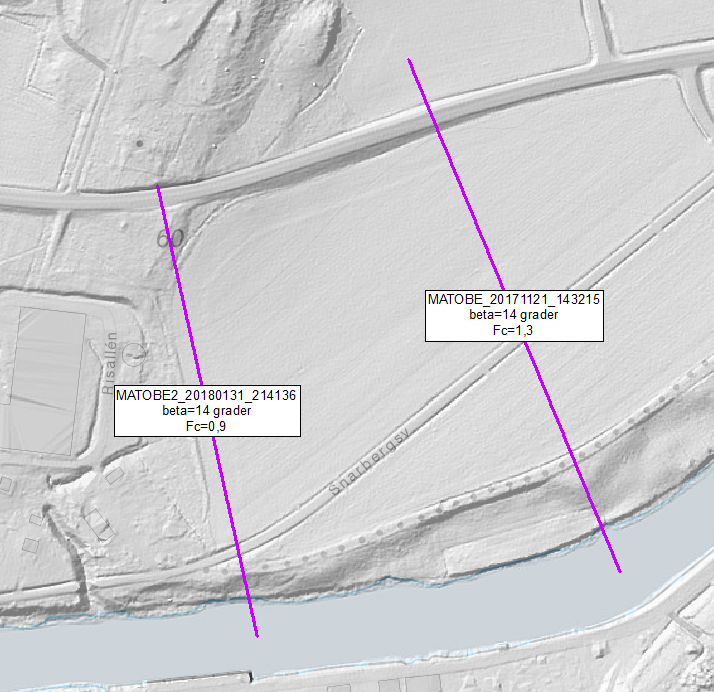 Fc = 5,5 * Cu / (ys*H + q – yw*Hw)
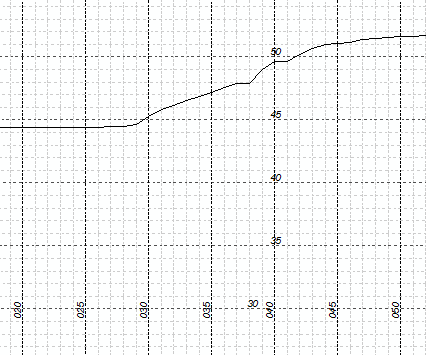 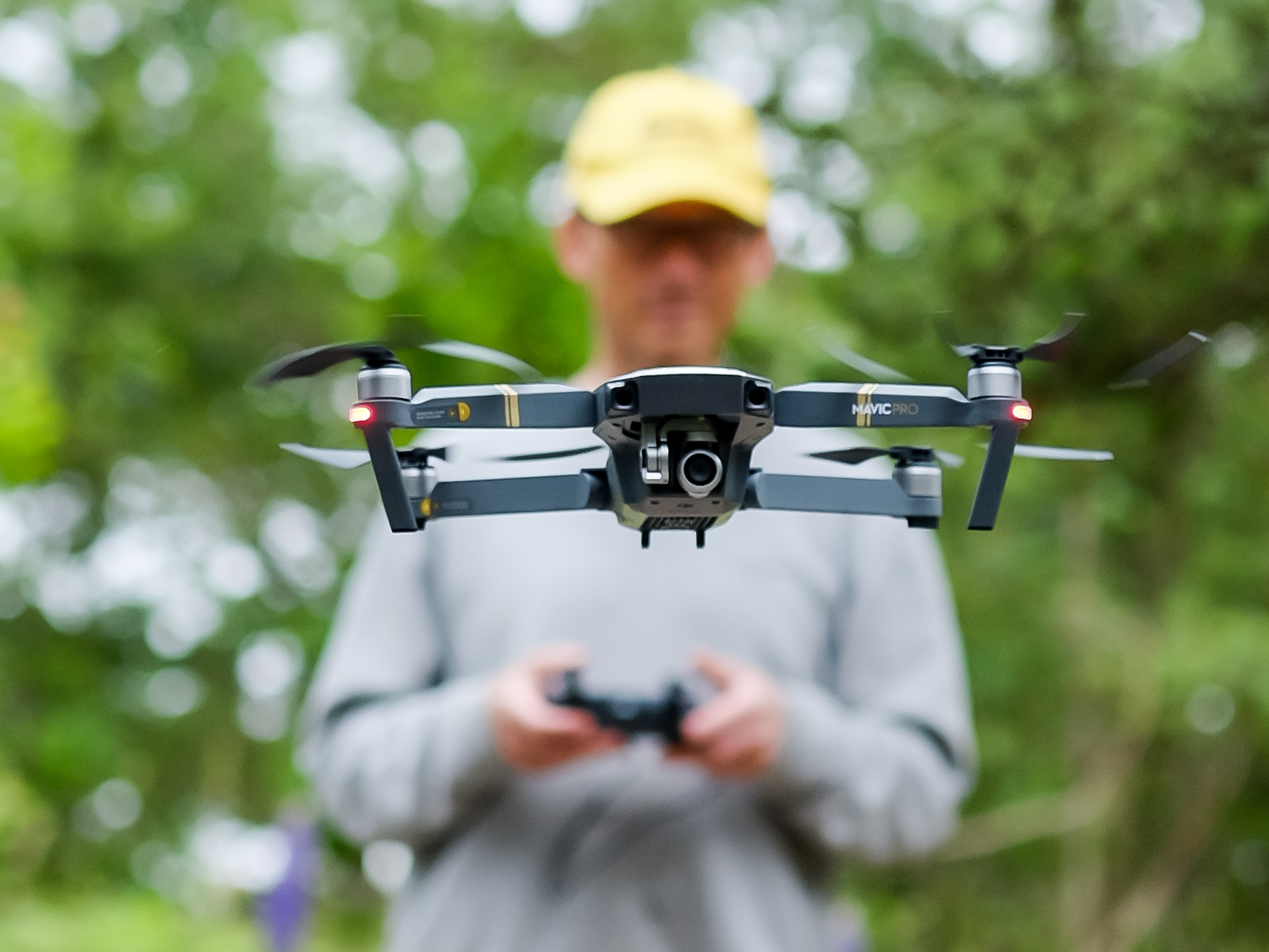 Erfarenheter av drönare och bearbetning av data 
inom tillämpningsområdet georisker
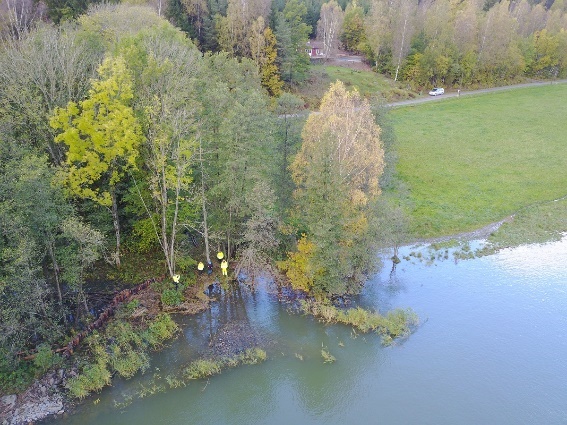 L:\GIS_arb\teknik\dronare2017\föredrag_ULI_Geoforum_23jan18
Uppdrag: Minska riskerna för ras, skred och stranderosion. 
TiB för stöd till Räddningstjänst. Säkert, effektivt och hållbart markbyggande..
Tillämpningsområde georisker*) på SGI
Vid händelse av jordskred/ras i samverkan med Räddningstjänsten (pågående MSB2:4-projekt med Lantmäteriet och RTJ Gbg)

Återkommande inmätning av förändringar i s.k. naturanpassade erosionsskydd. (Tillägg maj 18: övervakning av stranderosion m h a satellitbilder?)  

Geoteknisk klassificering av bergslänter (ev. TrV- eller MSB2:4-projekt)
Vi använder drönare inom mindre områden (~ 1 ha) och i utvecklingsprojekt. Vi studerar fotogrammetrisk processering av data och dess utprodukter som ortomosaik och DSM, så vi bättre kan kommunicera med professionella aktörer i händelse av större projektområden.
*) Skred-, ras- och erosionsbenägna zoner där det finns geologiska och geotekniska förutsättningar 
för att klimatförändrings- och naturrelaterade händelser och olyckor kan äga rum
LM NH 
1m pix
Skred
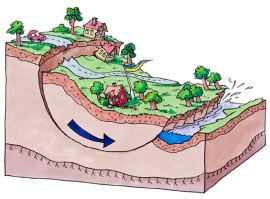 Skred =
förändrad geometri
Bedömning eller 
befintlig batymetri
Erosionsskydd
Bergslänter
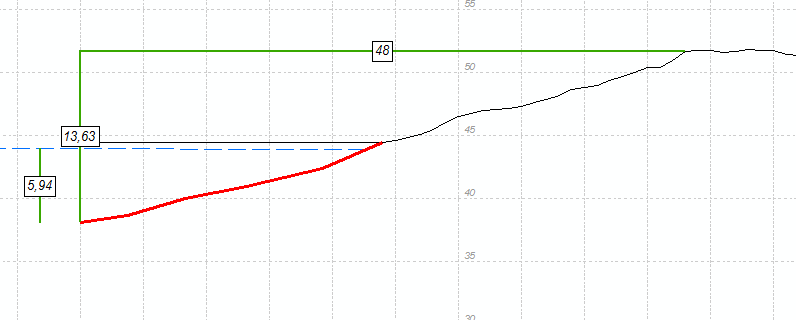 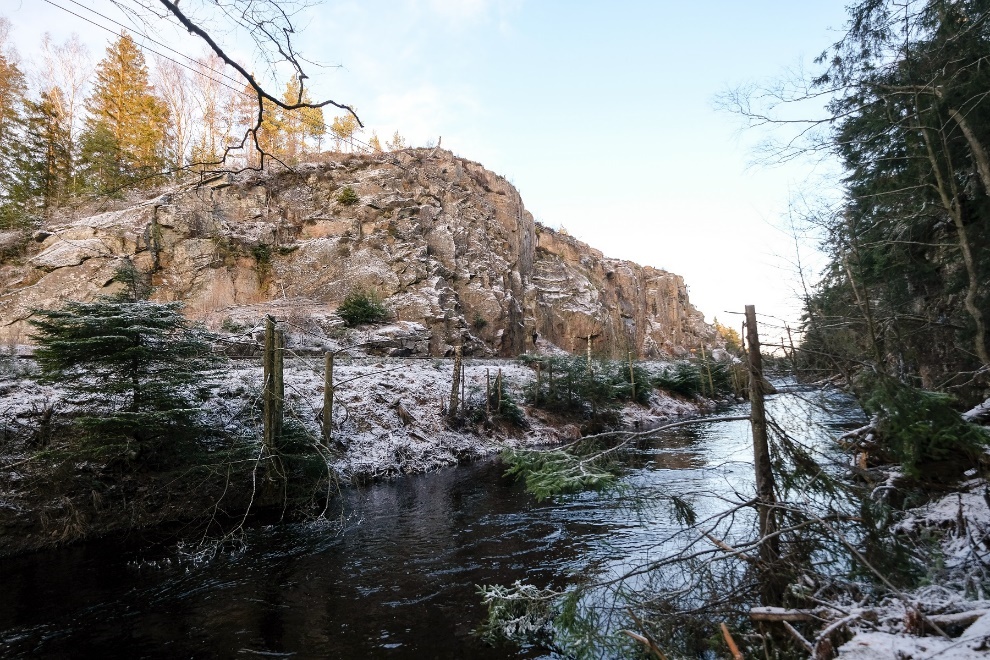 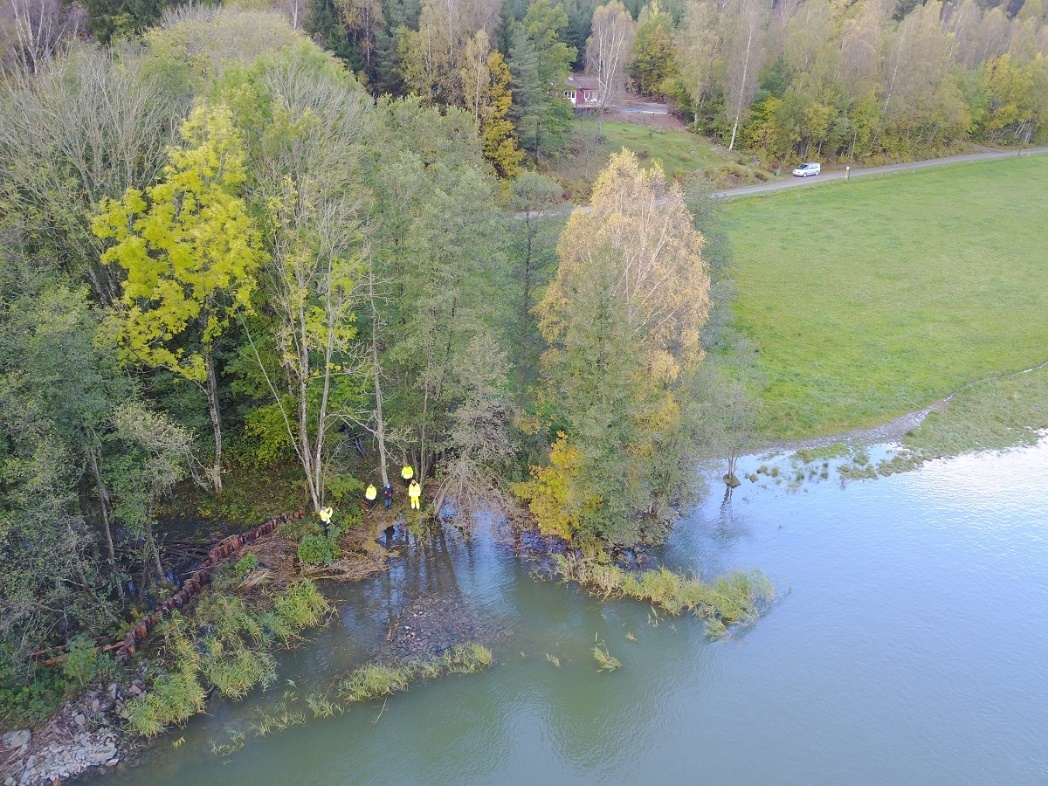 Juridiken
Pilot Flygtillstånd Transportstyrelsen (2018: behövs ej för drönare < 7kg) 

 Ansvarsförsäkring Kammarkollegiet

 Vi följer reglerna (inom synhåll, CTR flygplatszoner i Luftfartsverkets drönarkarta - även vissa lättnader här 2018…)

 Tillstånd enligt KÖL från Länsstyrelsen i hela landet ”där det finns geologiska och geotekniska förutsättningar för att klimatförändrings- och naturrelaterade händelse och olyckor kan äga rum”

 Rutin för att ansöka om spridningstillstånd från Lantmäteriet
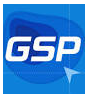 DJI GS PRO för ’programmerad’ flygning och fotografering
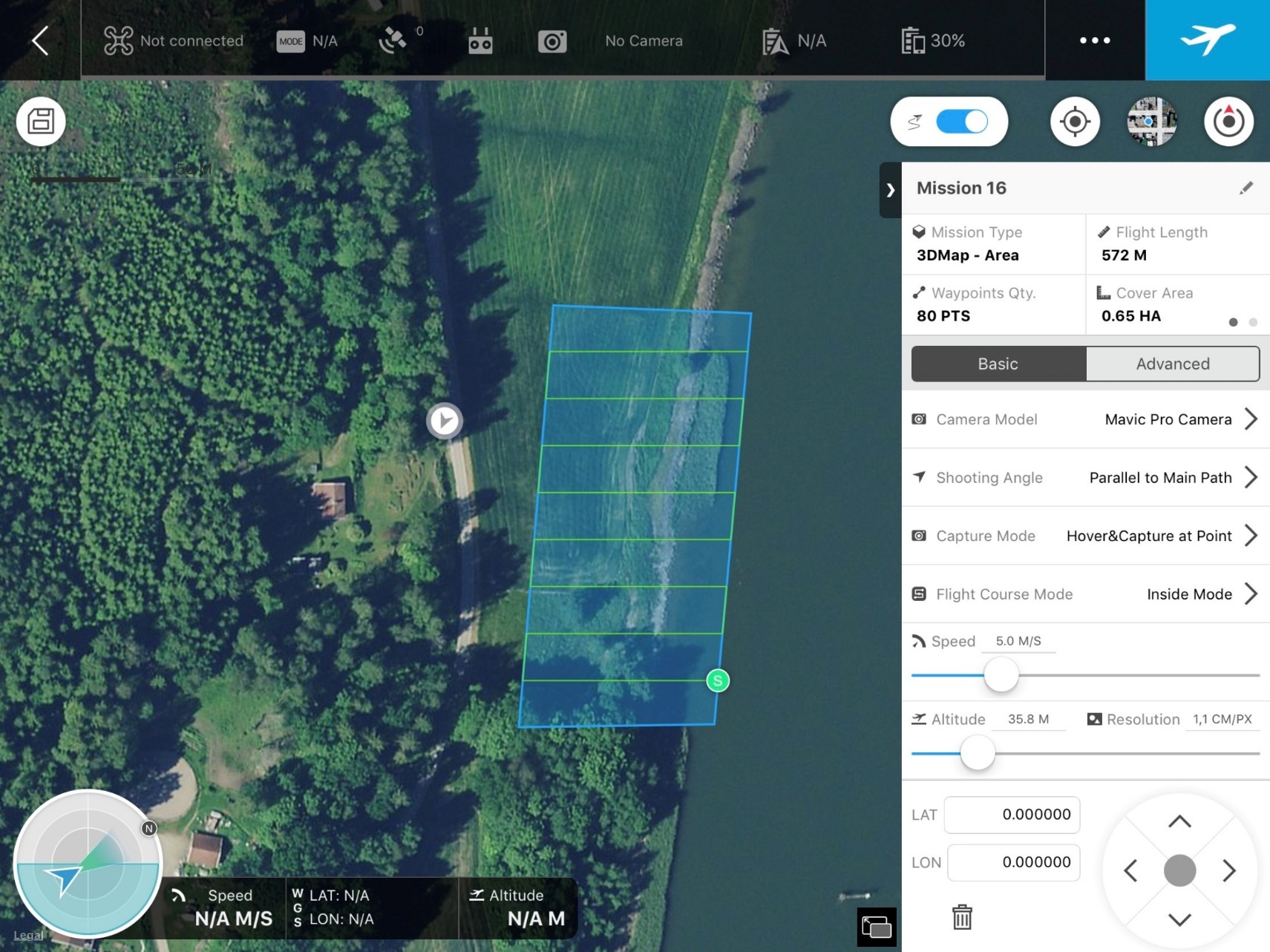 Mission parameters:

Område

Jpeg överlapp

Flyghöjd

Hastighet

mm
Programvara för databearbetning – ESRI Drone2Map
Fotogrammetri och bildmatchning. Det finns andra programvaror men vi använder ESRI’s Drone2Map (baserad på pix4D fotogrammetrimotor). Från en serie lodbilder med ett visst (rejält) överlapp kan man bl a få: 

Planläge för Flight Lines och Image Points

Ortomosaic, dvs en sammanfogning av jpeg lodbilder (GeoTIFF)

DSM, dvs Digital Surface Model (GeoTIFF) – alltså vad bilderna fångar från luften inklusive träd och vegetation. Det är alltså inte en DTM*)/Digtial Terrain Model/markmodell såsom LM’s NH-data

(3D-pdf, punktmoln, 3D texture mesh för GIS-3D-program)
*) Drone2Map gör ett försök till DTM men det blir inte särskilt bra. Bättre att använda DSM-en och där studera kända markpunkter (berg, hårdgjord yta, ytor med låg vegetation)
Exempel på egna utprodukter med programmerad flygning (DJI GS PRO) 
Drone2Map, 2D products (svag slänt, vatten Säveån, viss vegetation, inga hus)
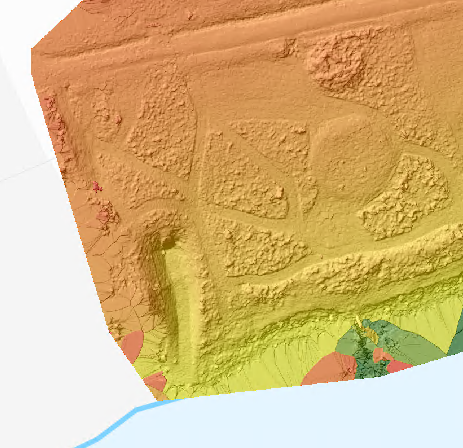 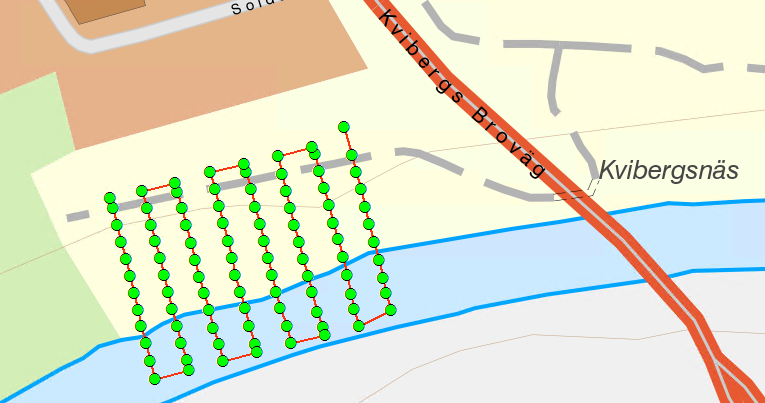 FlightLines, ImagePoints
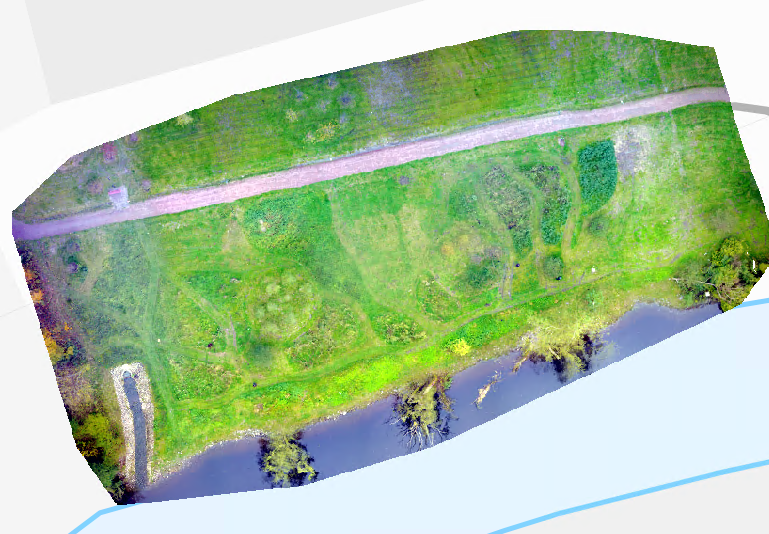 Ortomosaic
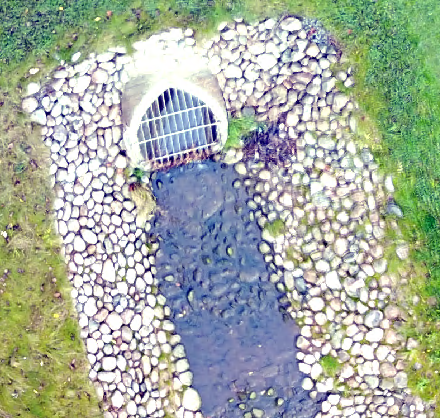 DSM färgad + Hillshade (detalj)
Exempel inmätning erosionsskydd i Göta älv med GCP Ground Control Points
För noggrann inmätning måste GCP användas. Här mätte vi bl a in 8 GCP 
i vårt område med en (lånad)  precisions-GPS (cm-noggrannhet) från Trimtec.
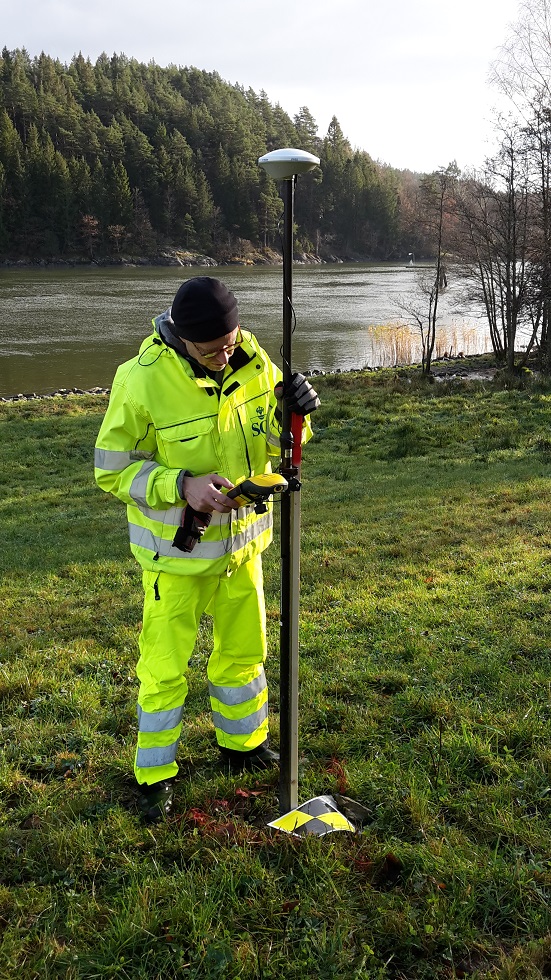 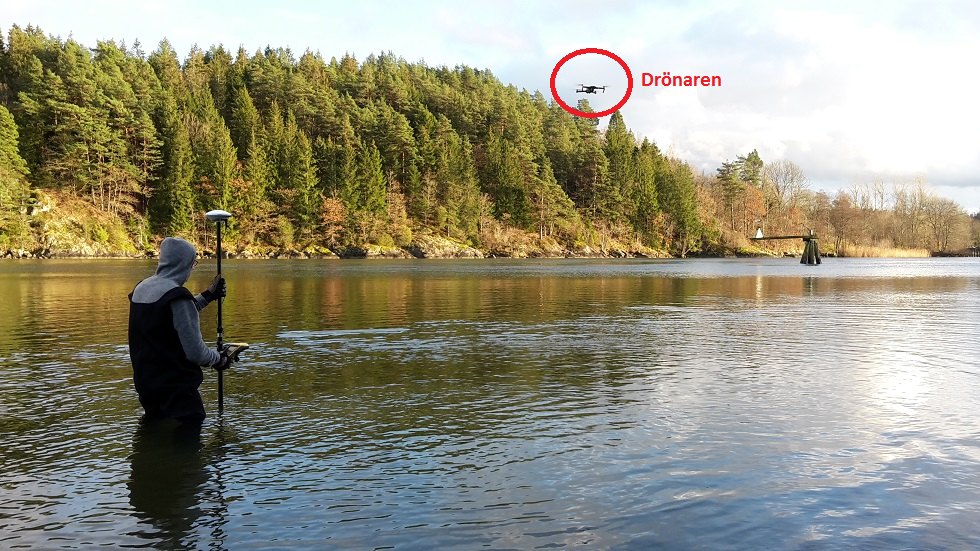 Efter bearbetning i Drone2Map (matchning av GCP-er till vissa bilder) får vi en mycket god överstämmelse = ’som är tillräcklig för våra ändamål’ 
i plan (SWEREF99TM) och i höjd (RH2000 med ~ dm-noggrannhet)
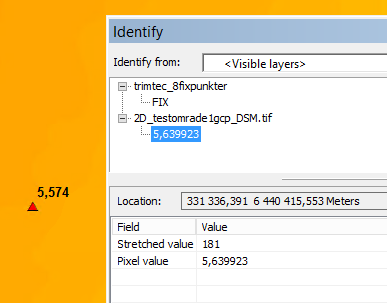 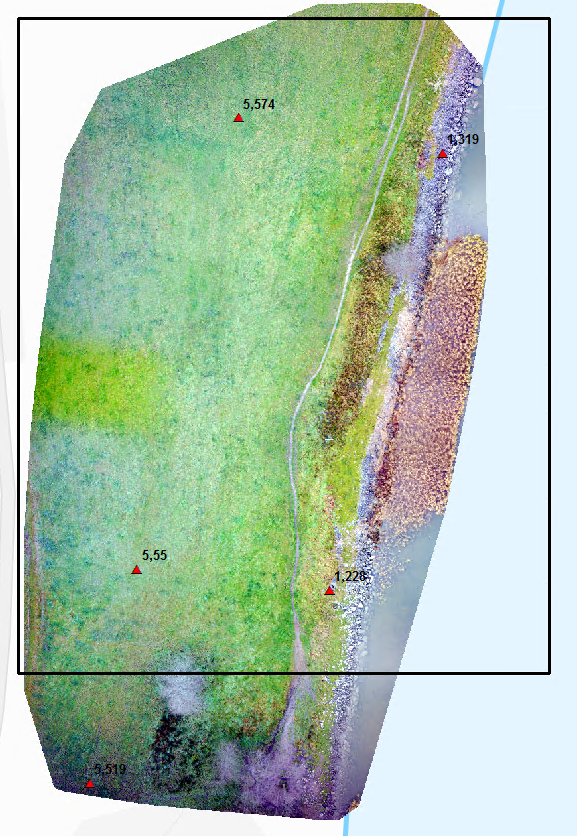 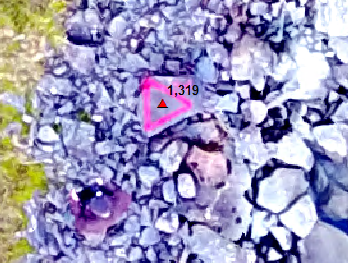 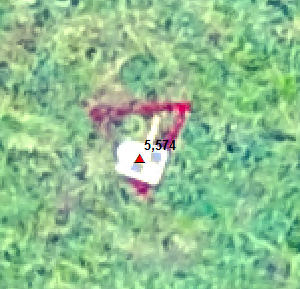